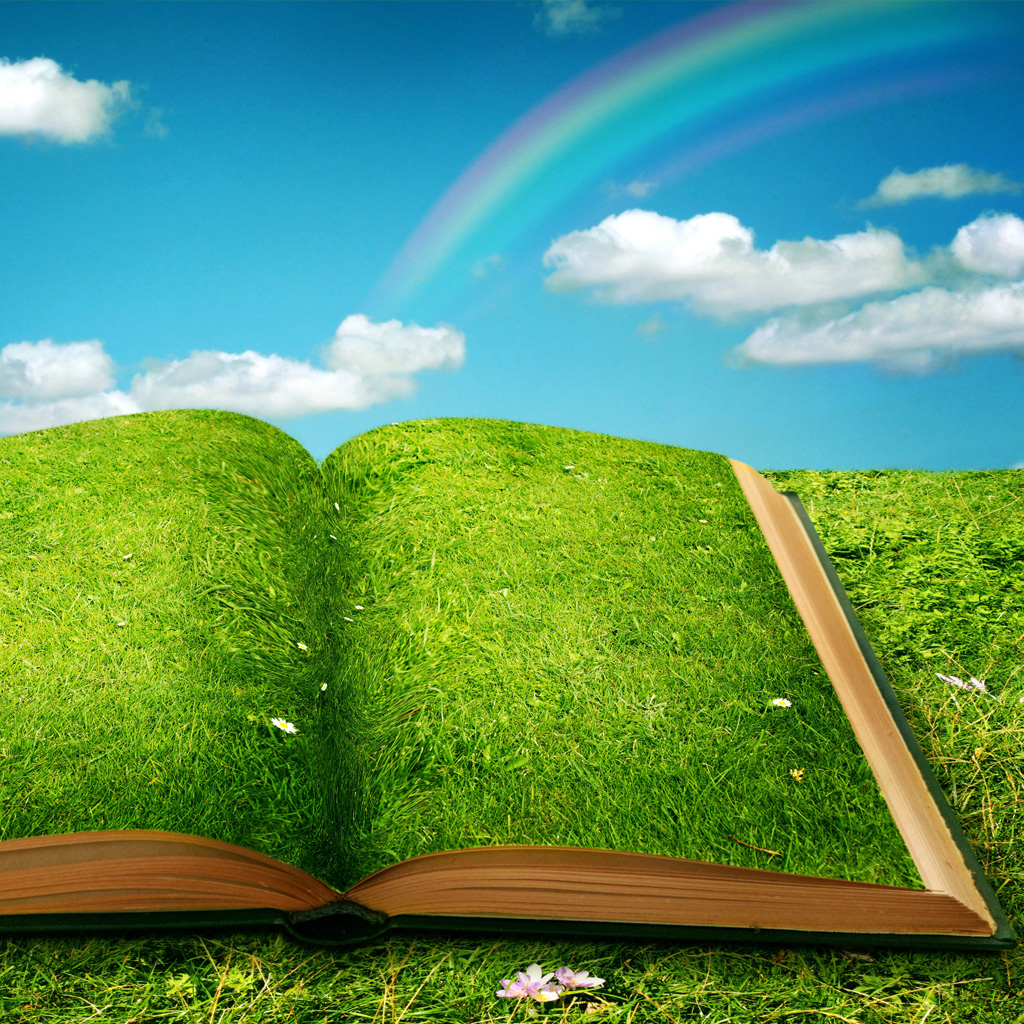 Что такое  ландшафтный  дизайн?
Профессия ландшафтный  дизайнер!
МАДОУ ЦРР – детский сад № 556 «Тропинки детства»
Воспитатель -Добрынина Анна Владимировна
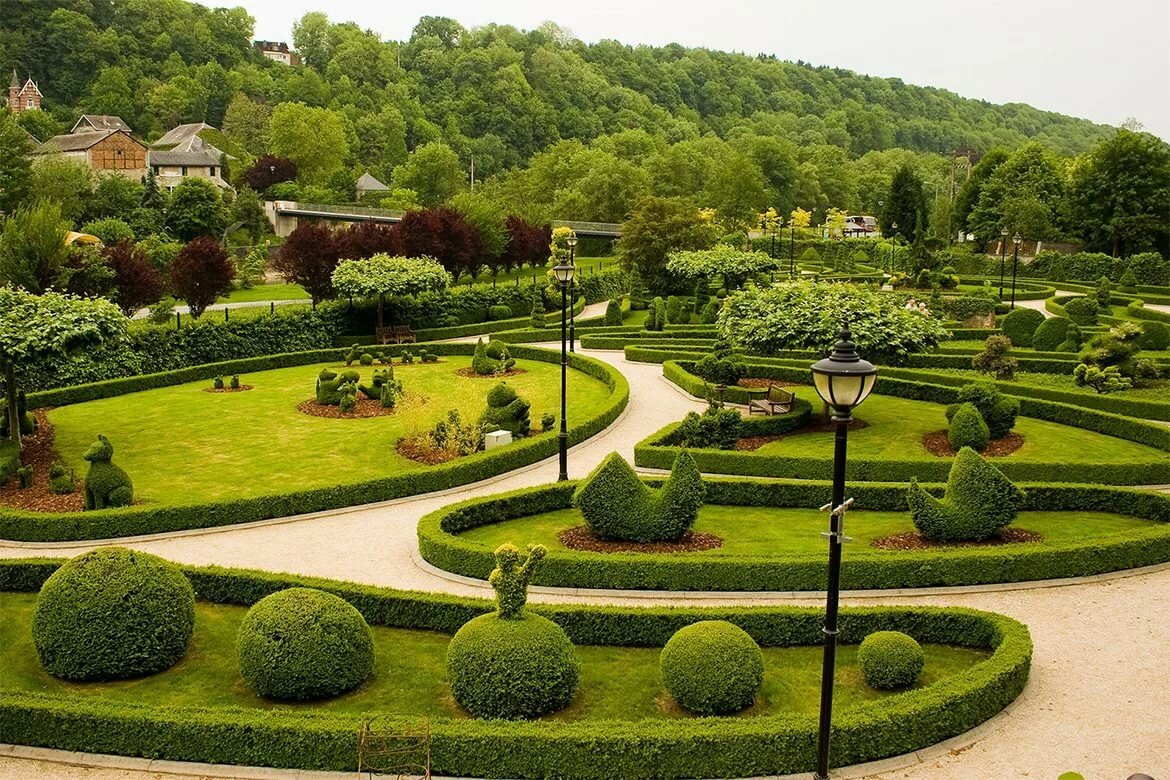 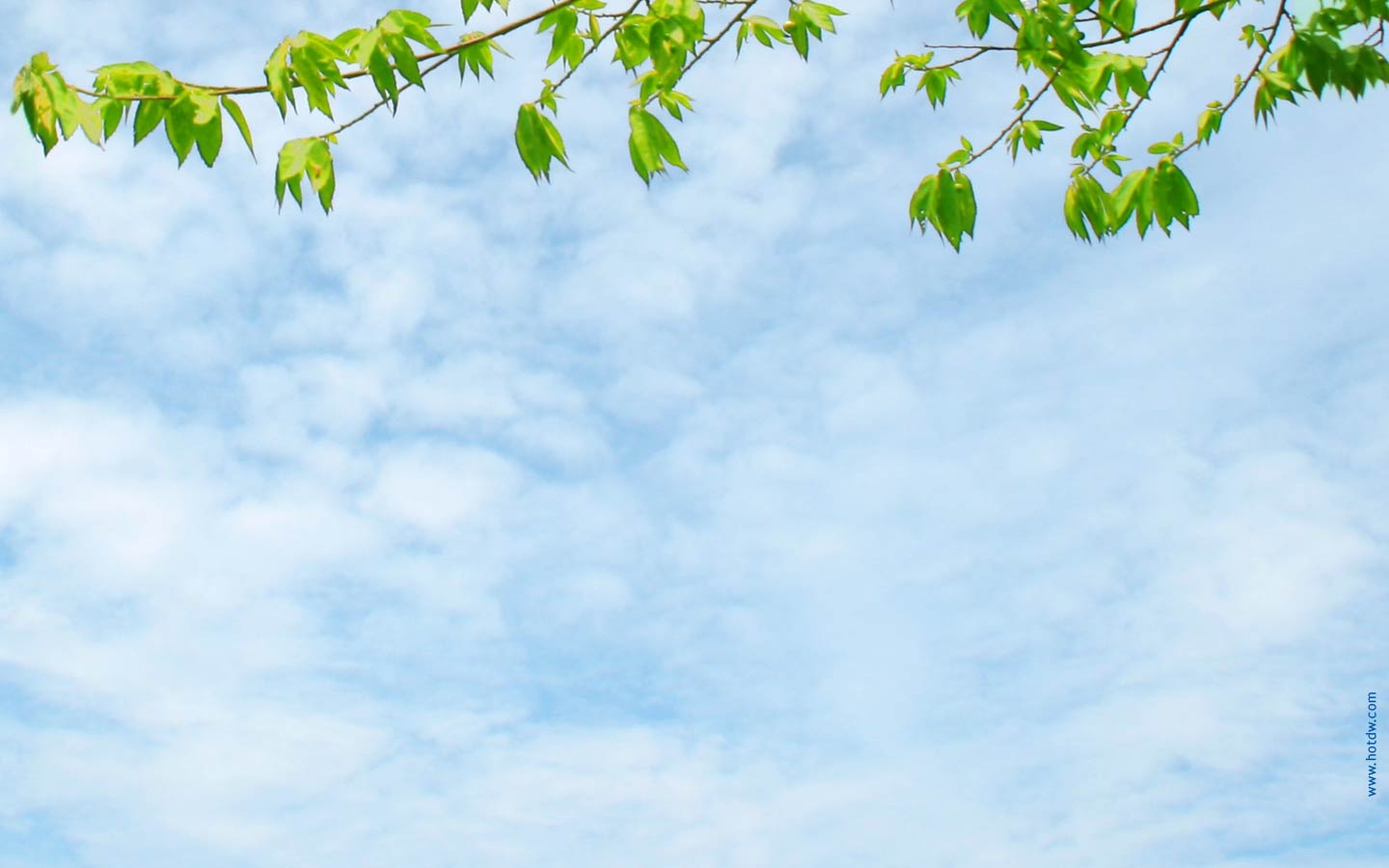 Ландшафтные дизайнеры – это люди, занимающиеся организацией пространства, применяя зелёные насаждения, декоративные элементы, т. е. люди, занимающиеся озеленением участка, его благоустройством, они создают комфортное и приятное для глаз пространство, где природа и архитектура дополняют друг друга.
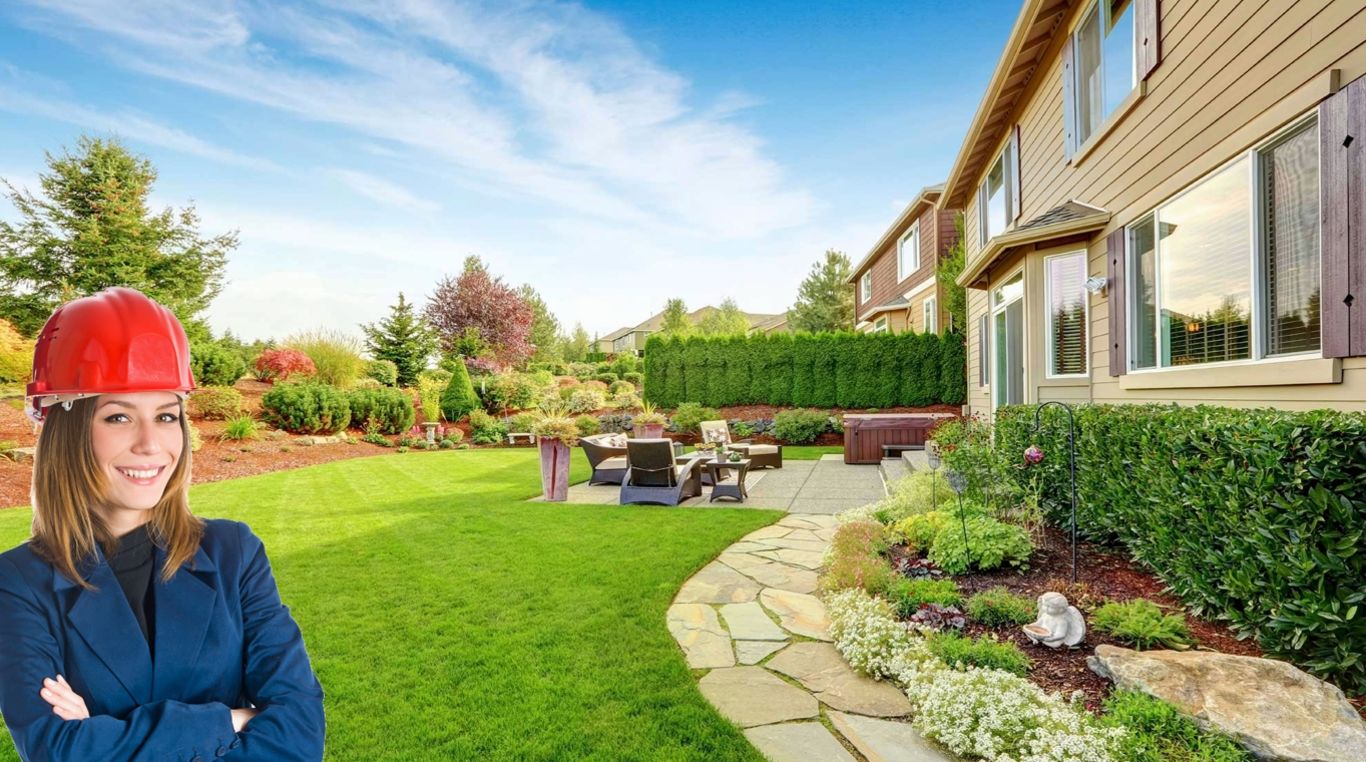 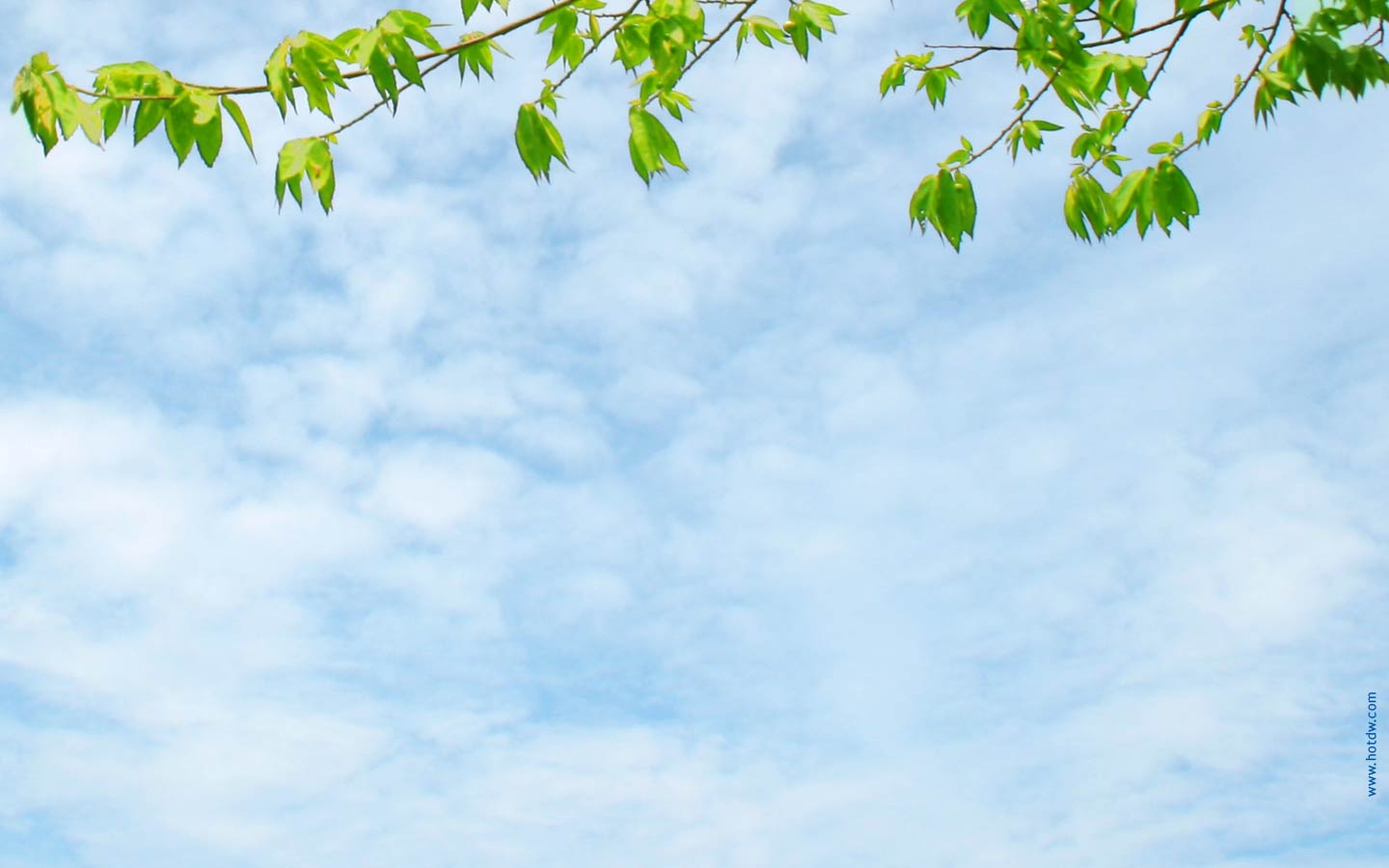 Что делают ландшафтые дизайнеры?
Главная цель ландшафтного дизайнера -создание гармонии, красоты и эстетичности в сочетании с удобствами.
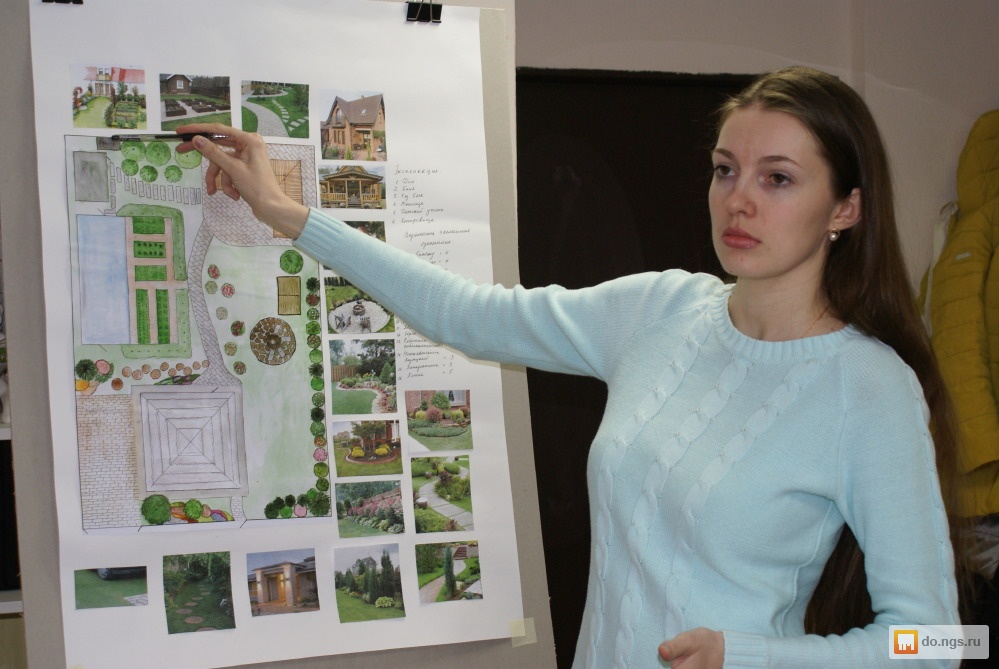 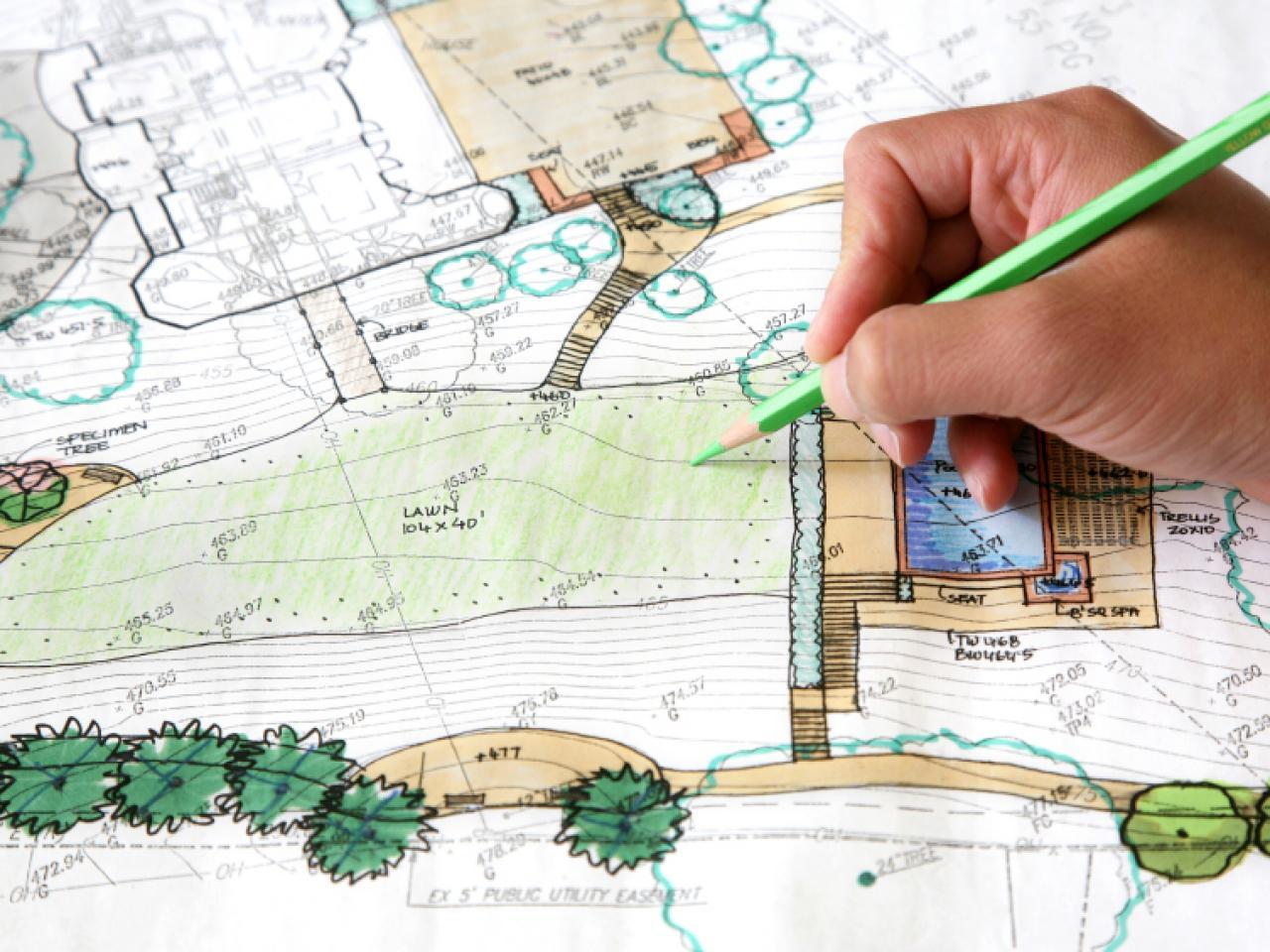 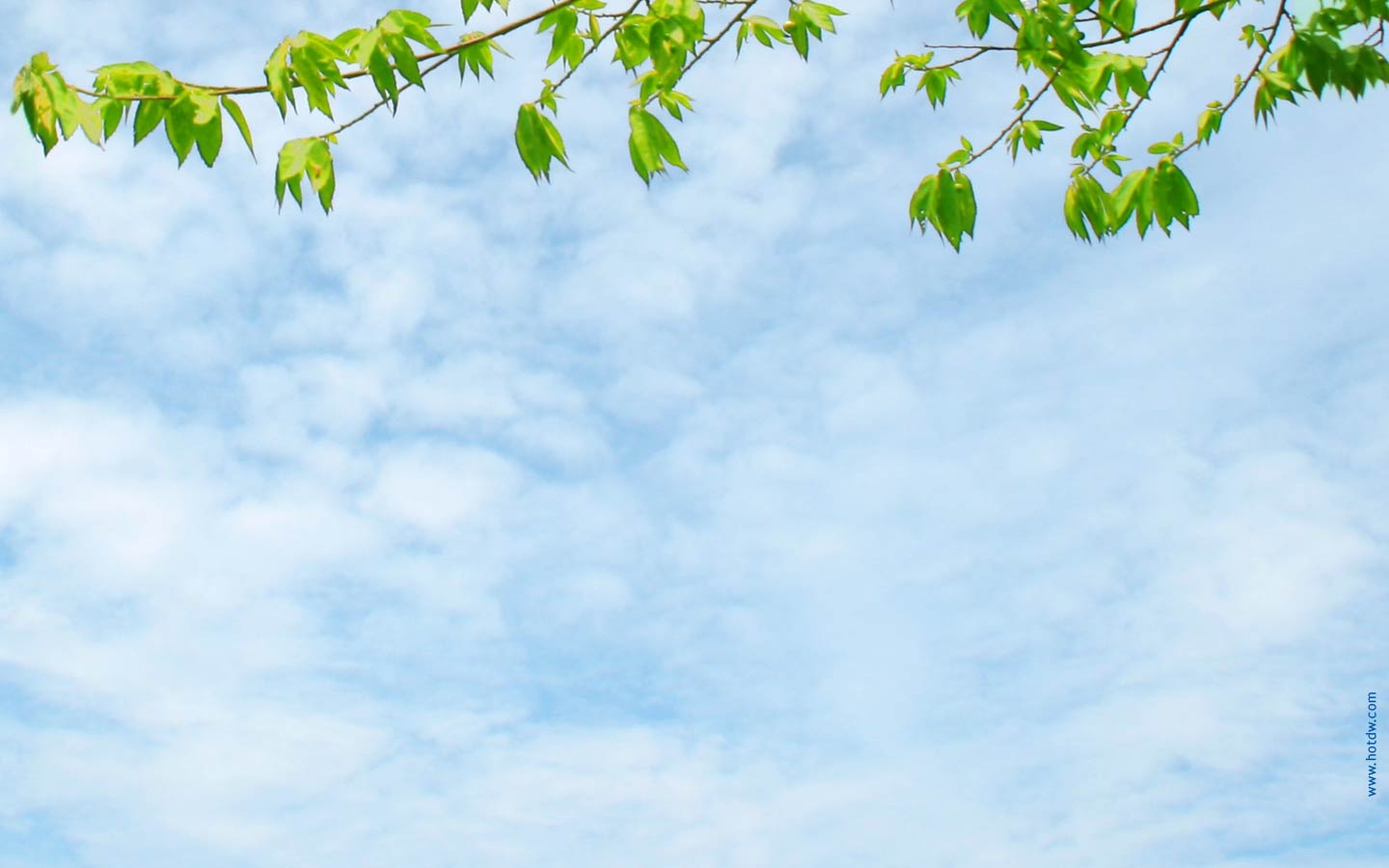 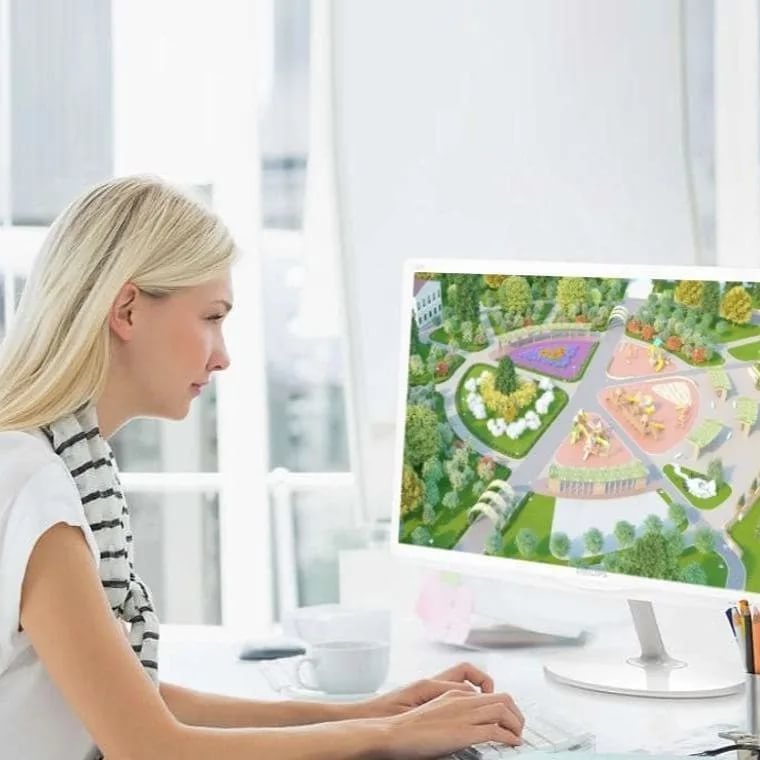 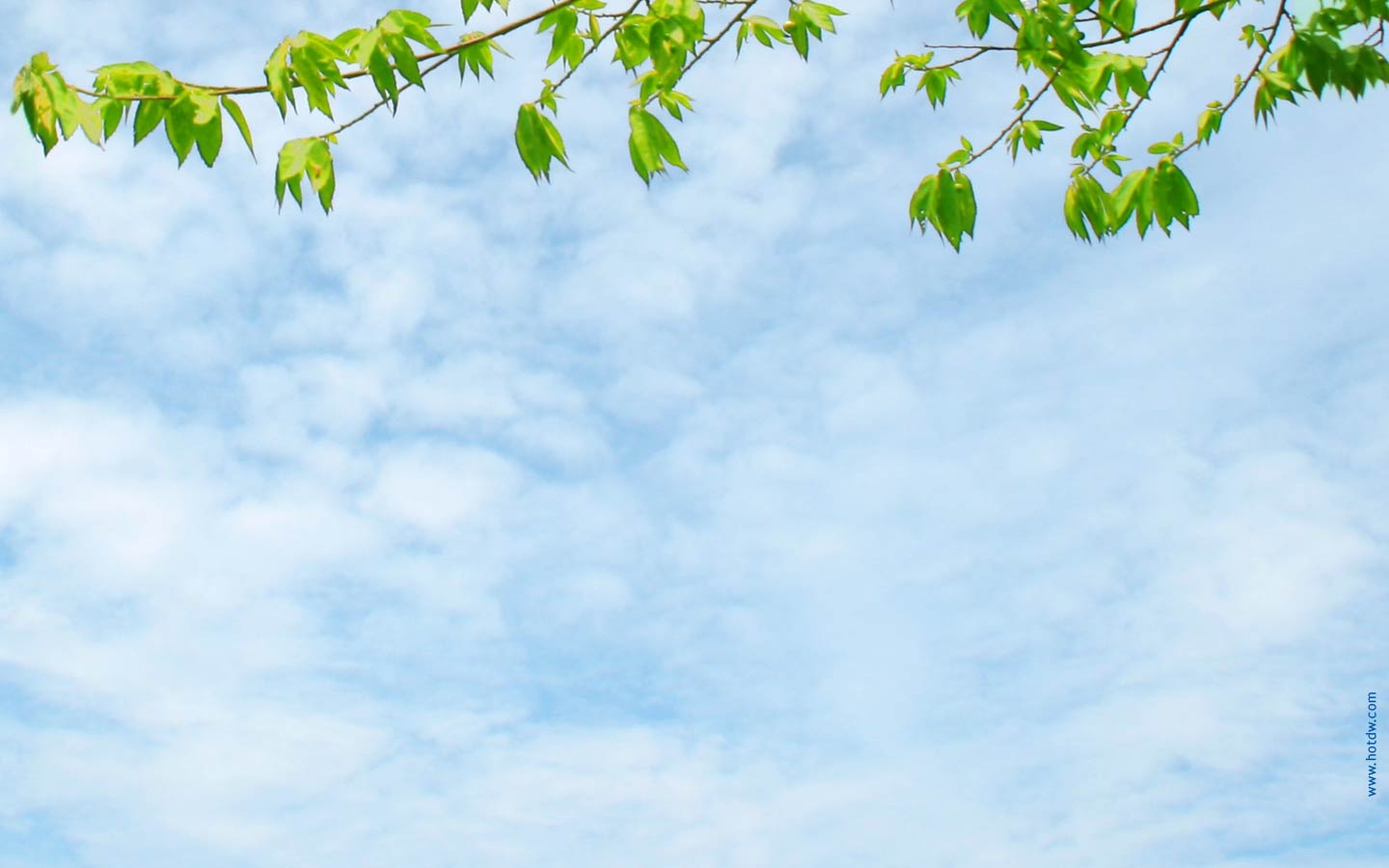 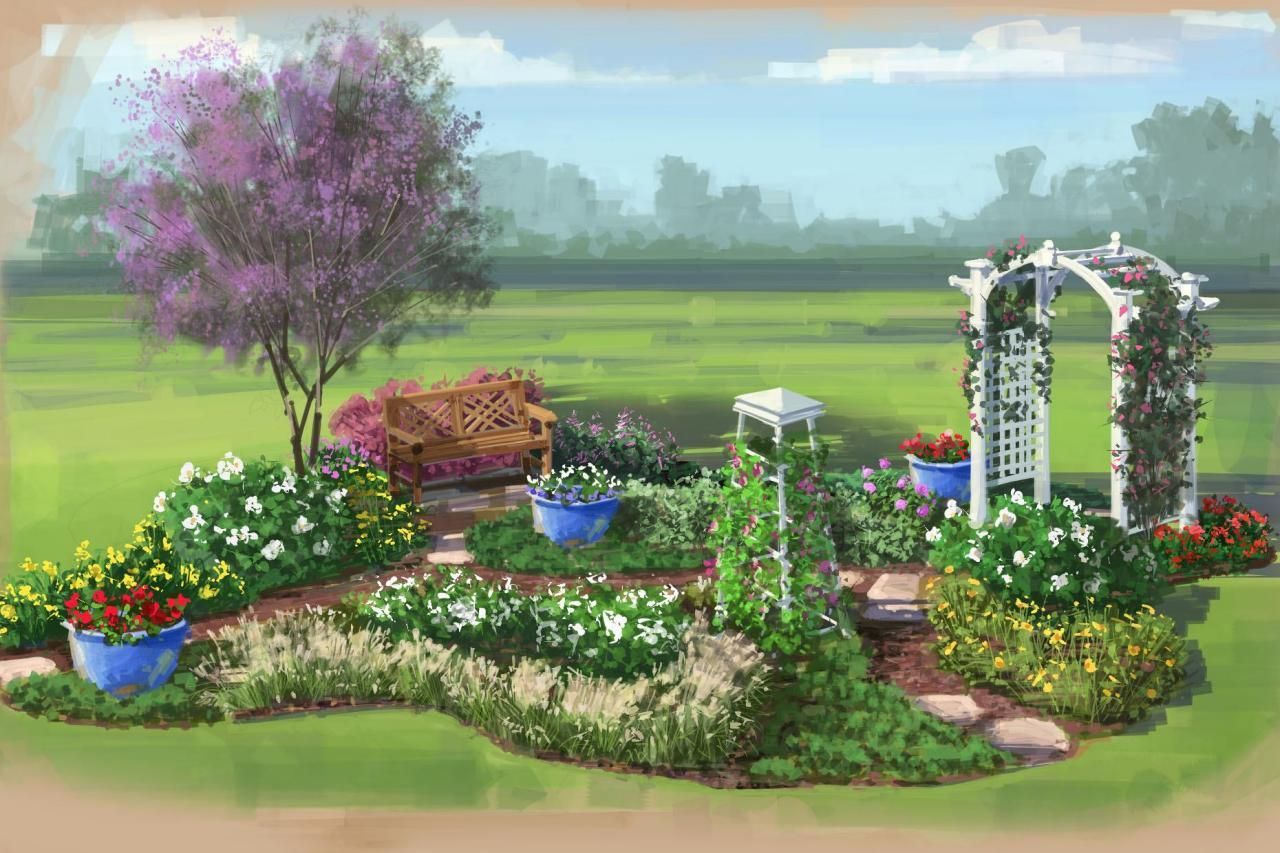 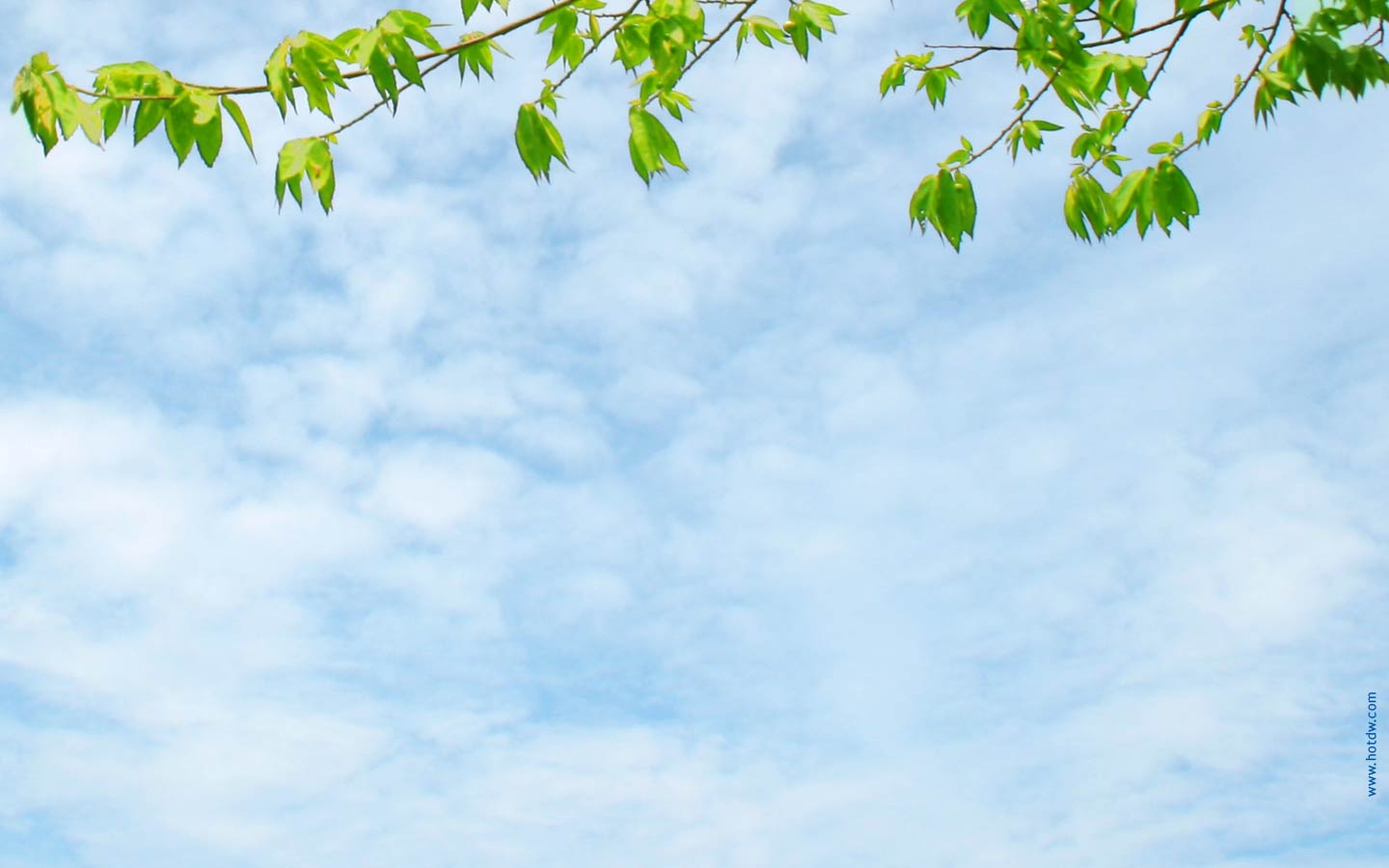 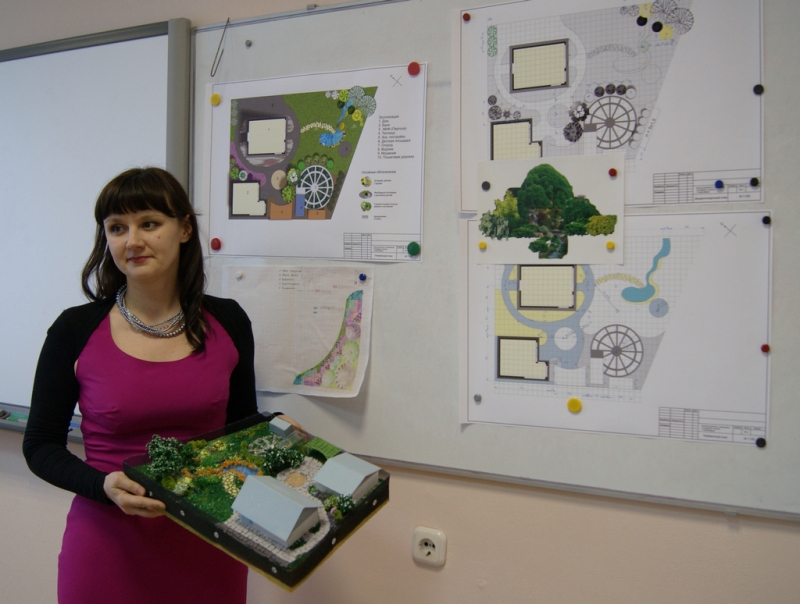 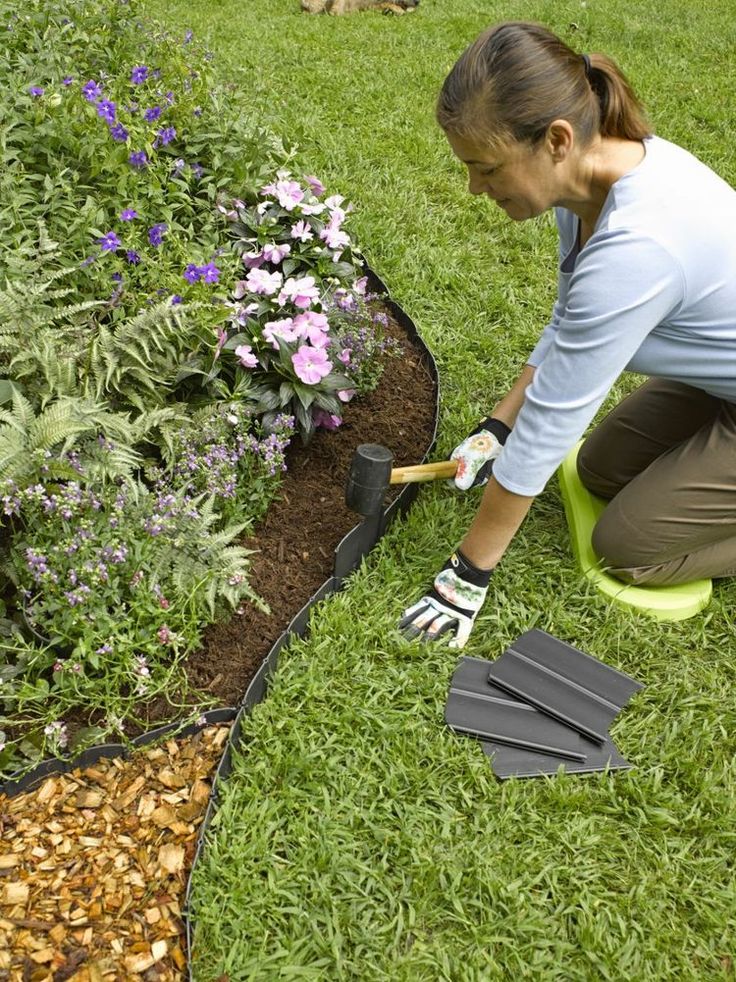 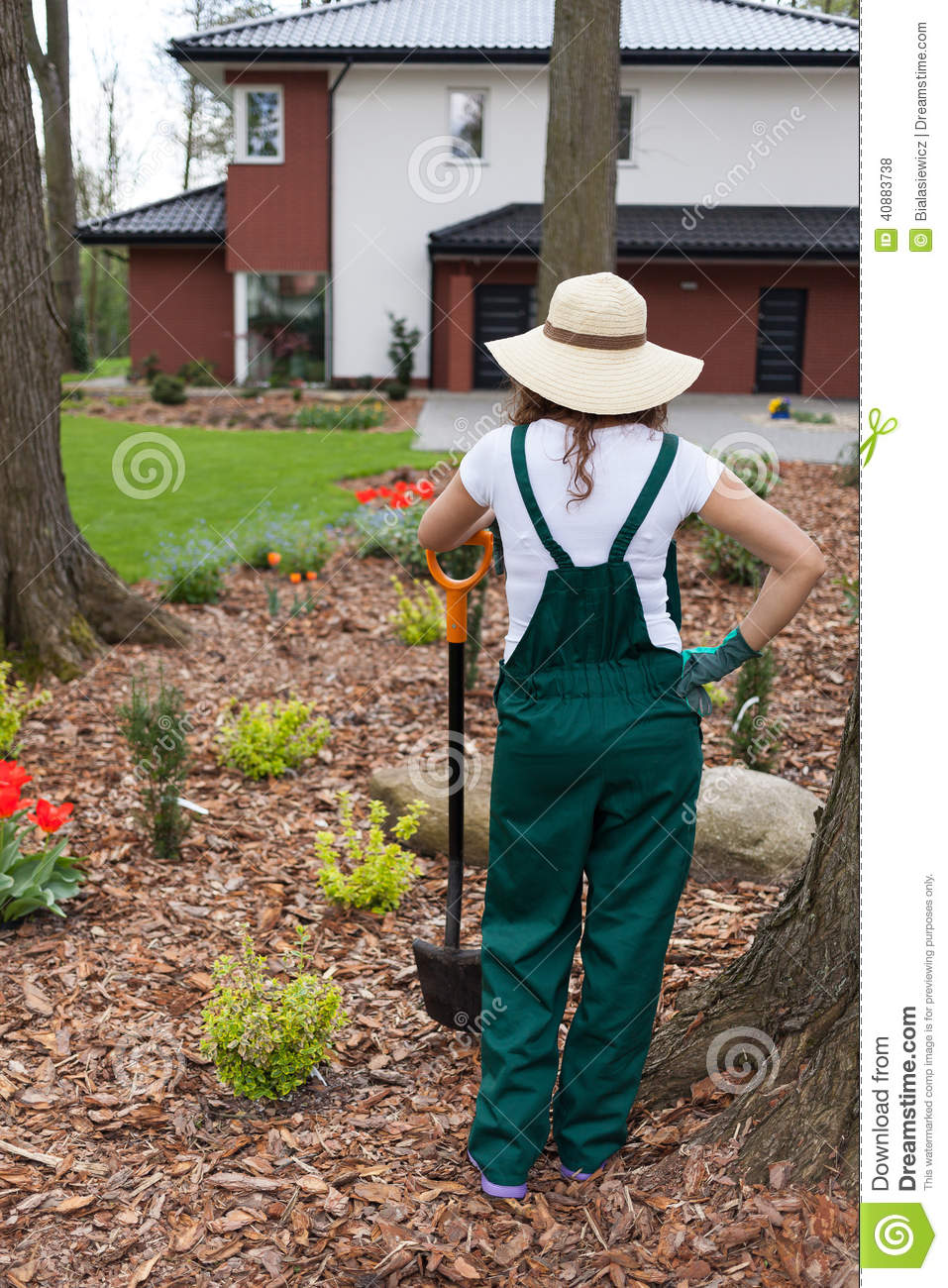 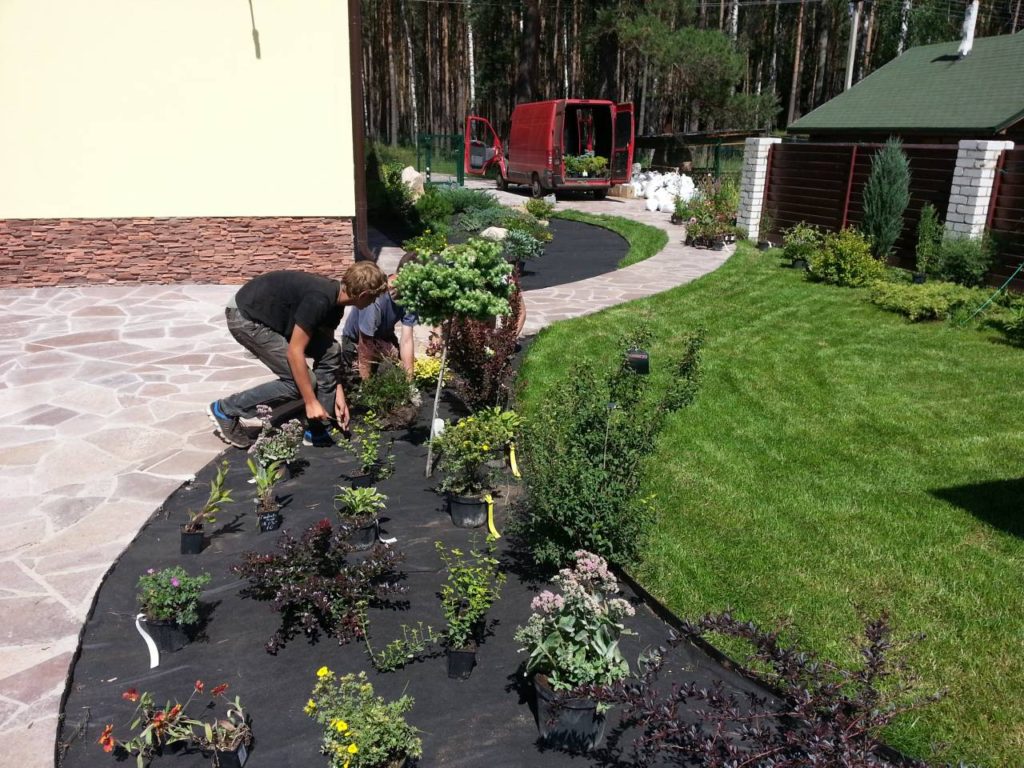 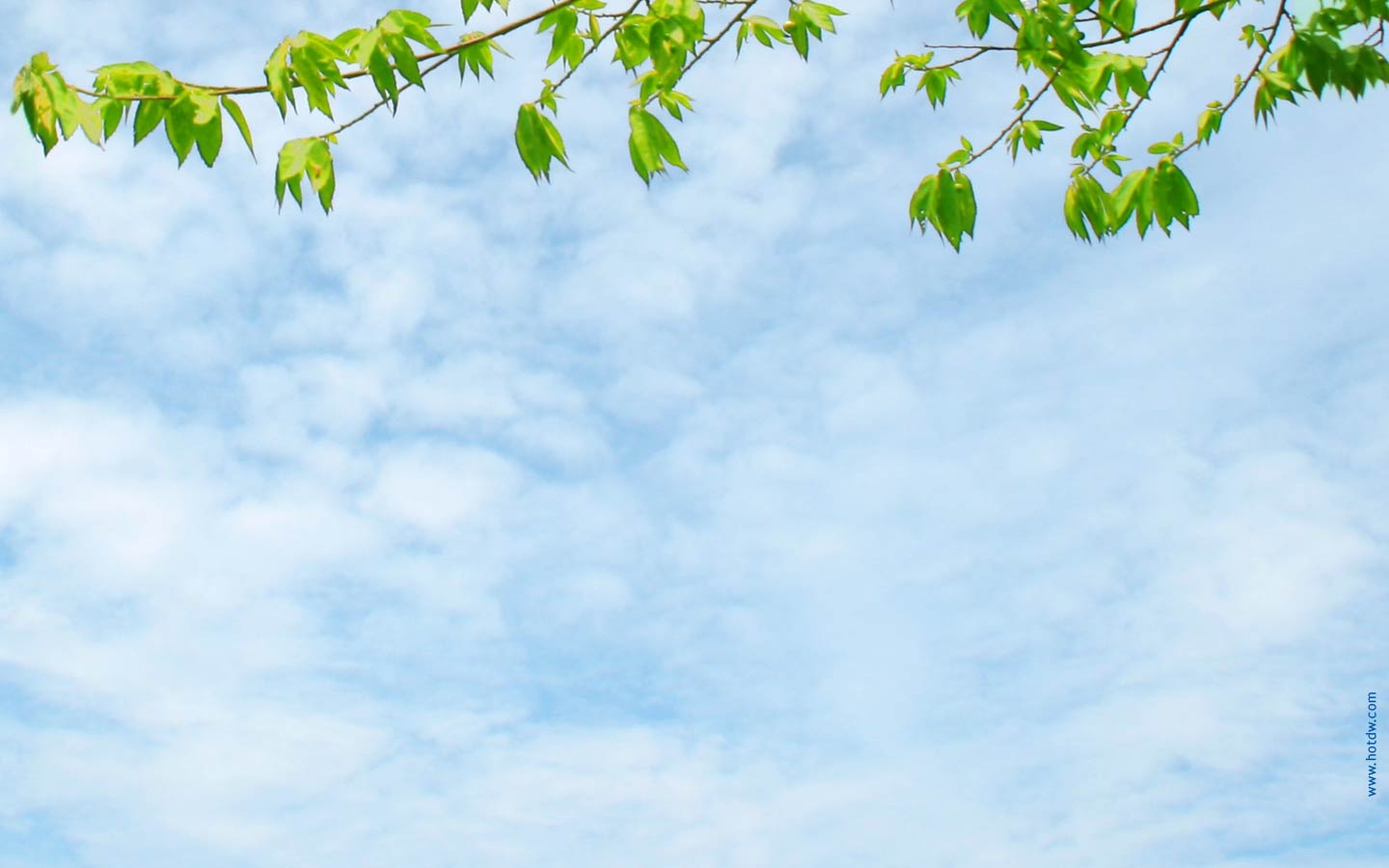 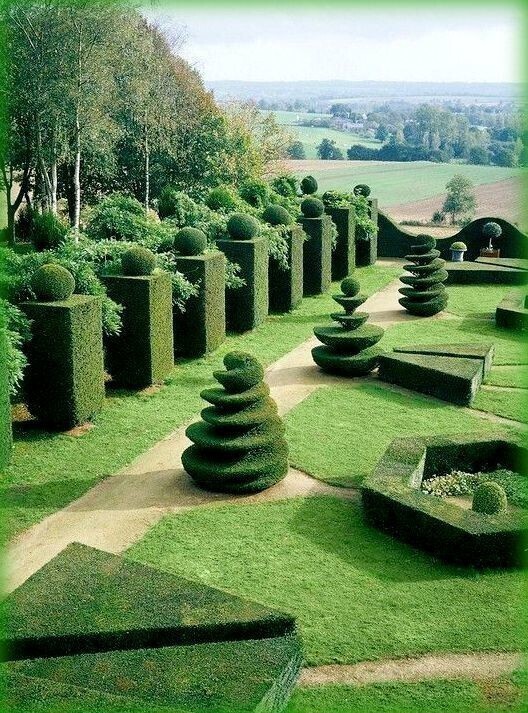 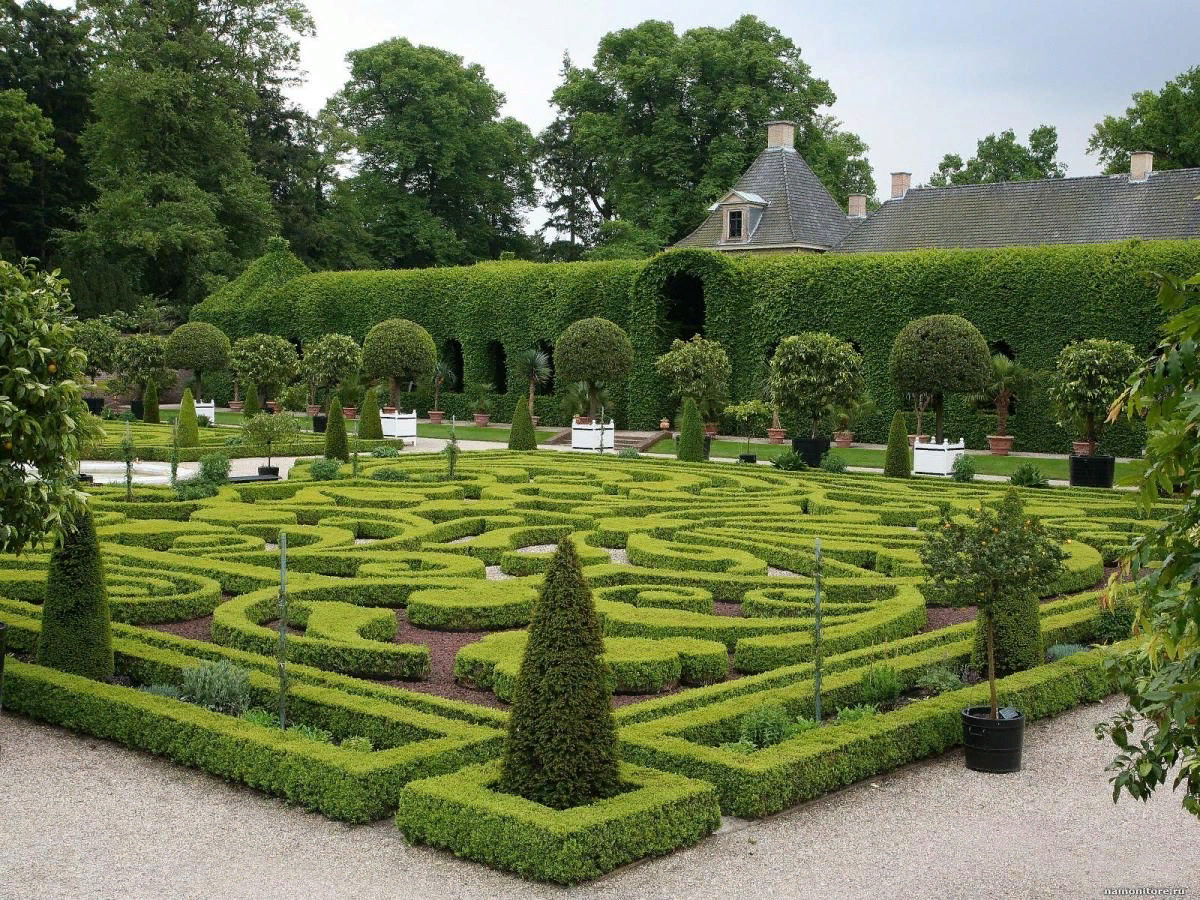 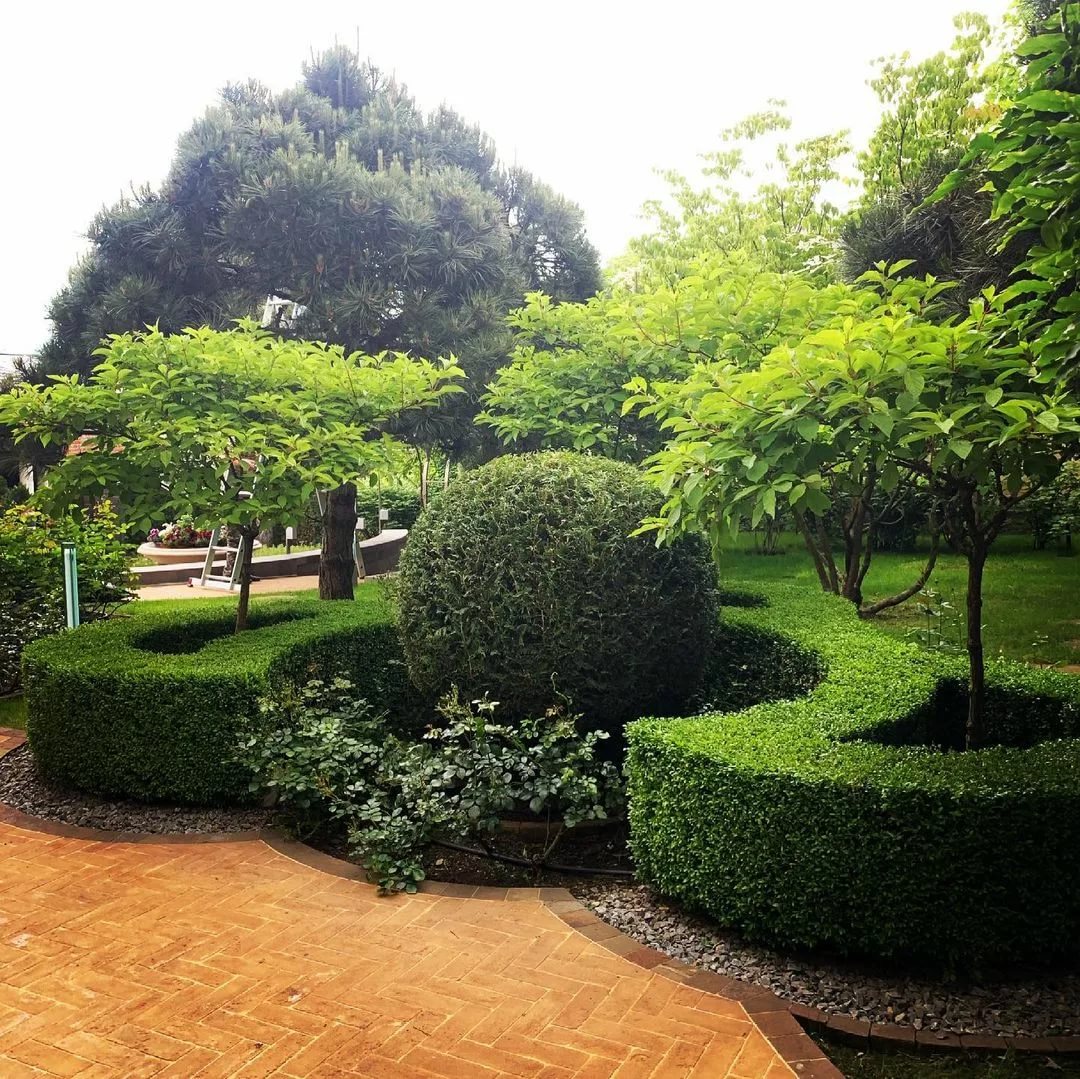 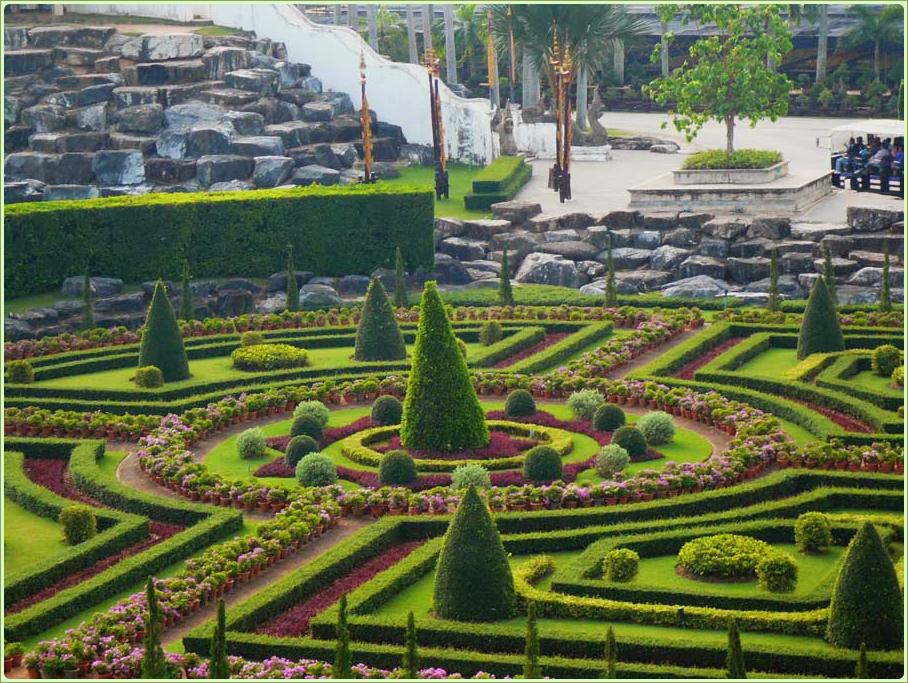 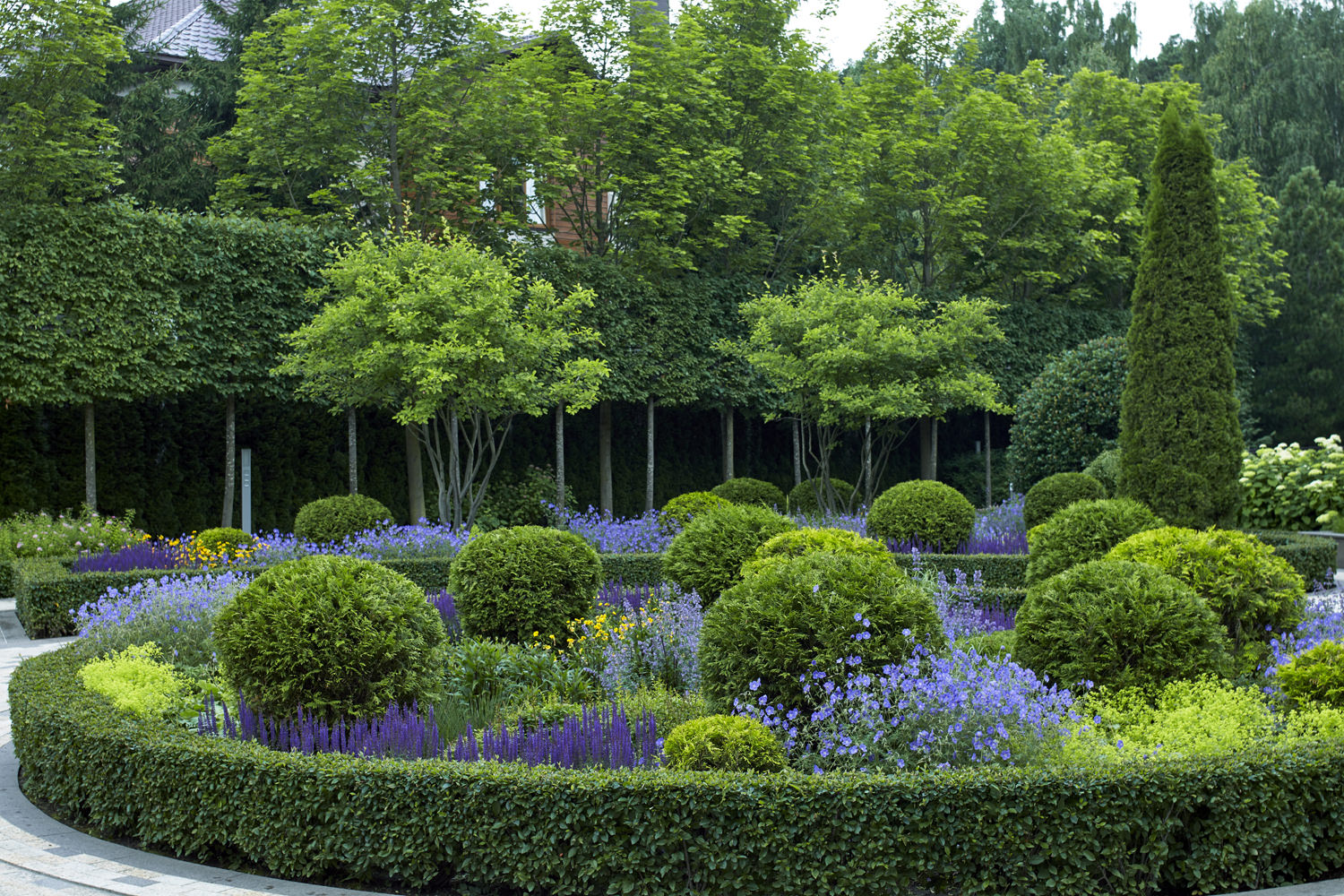 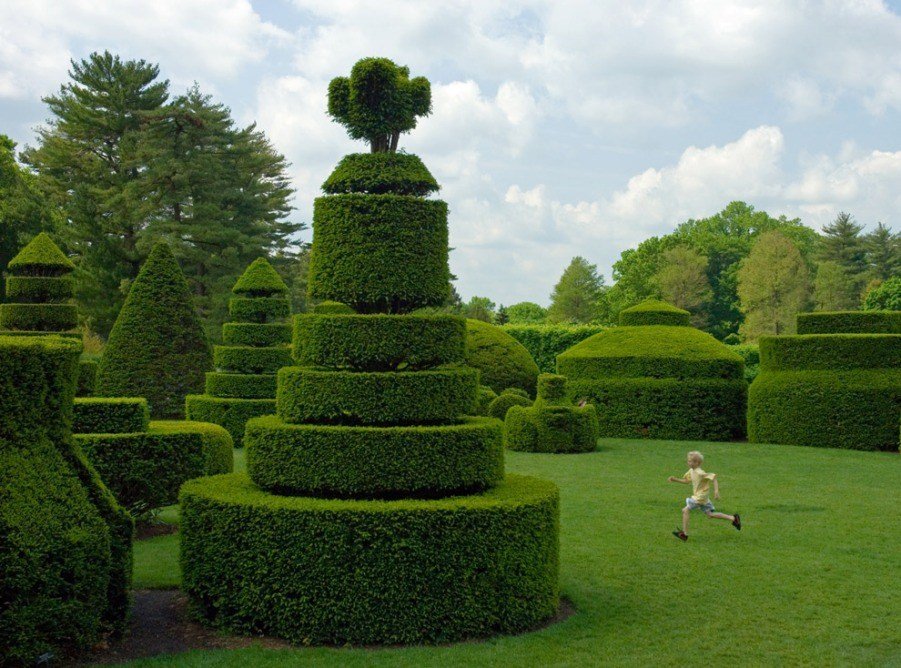 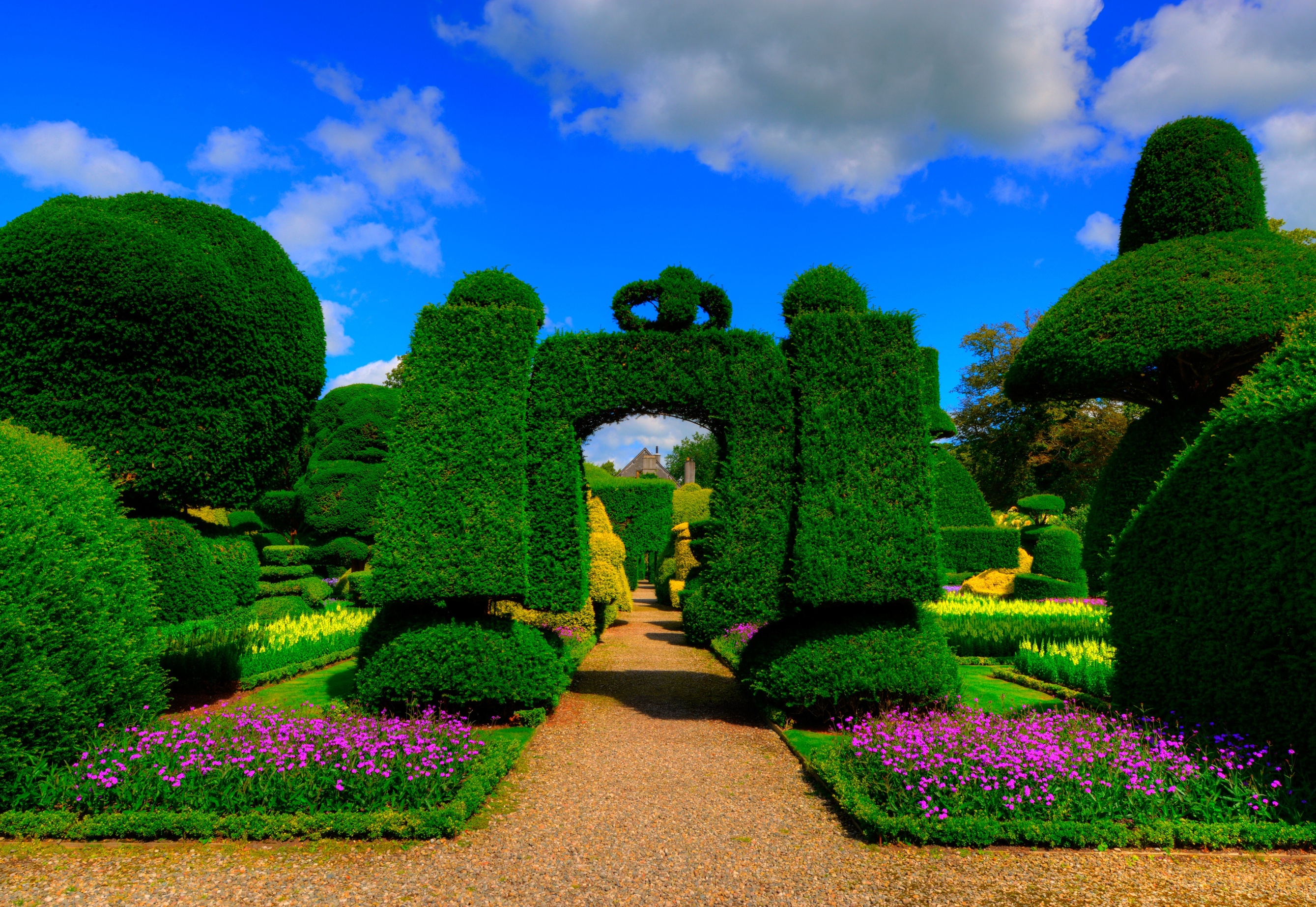 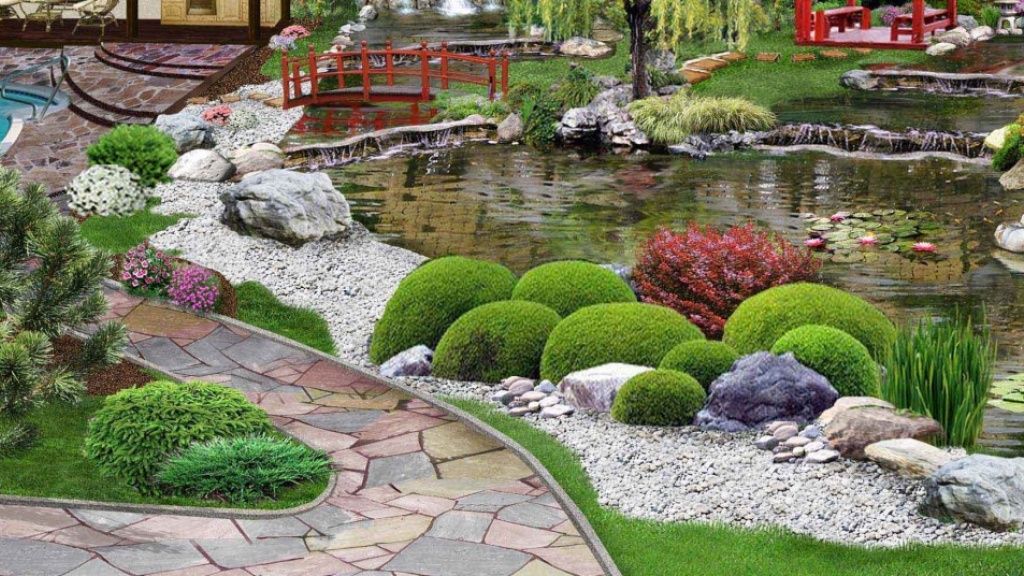 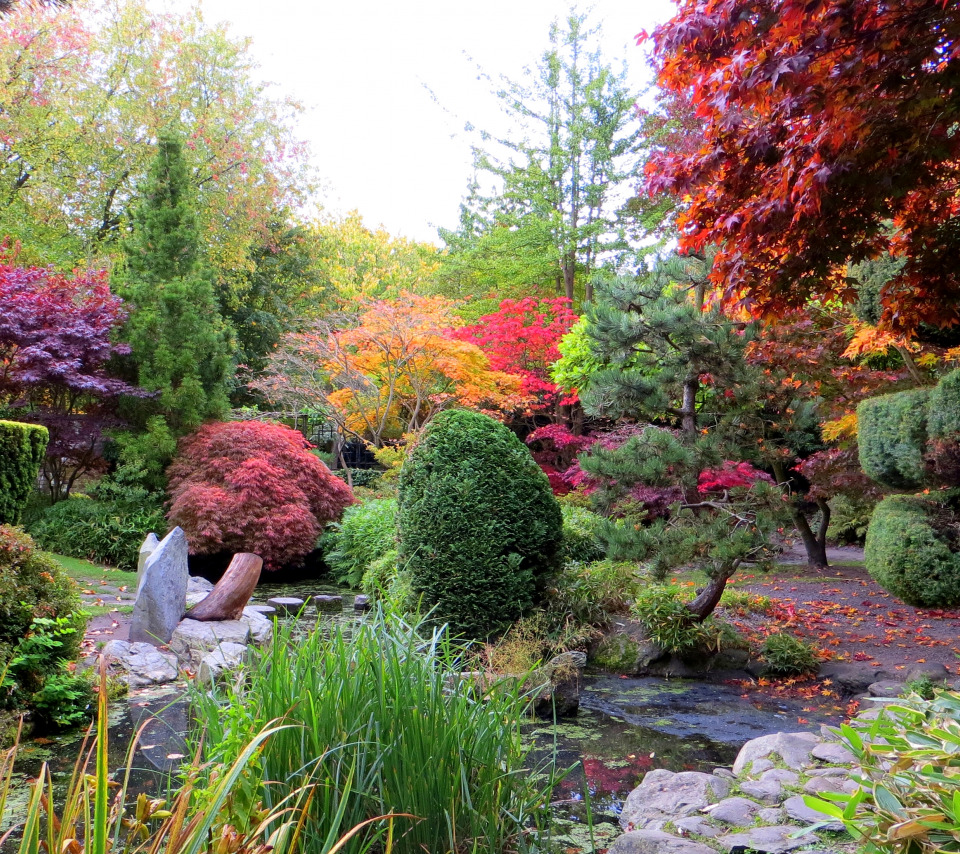